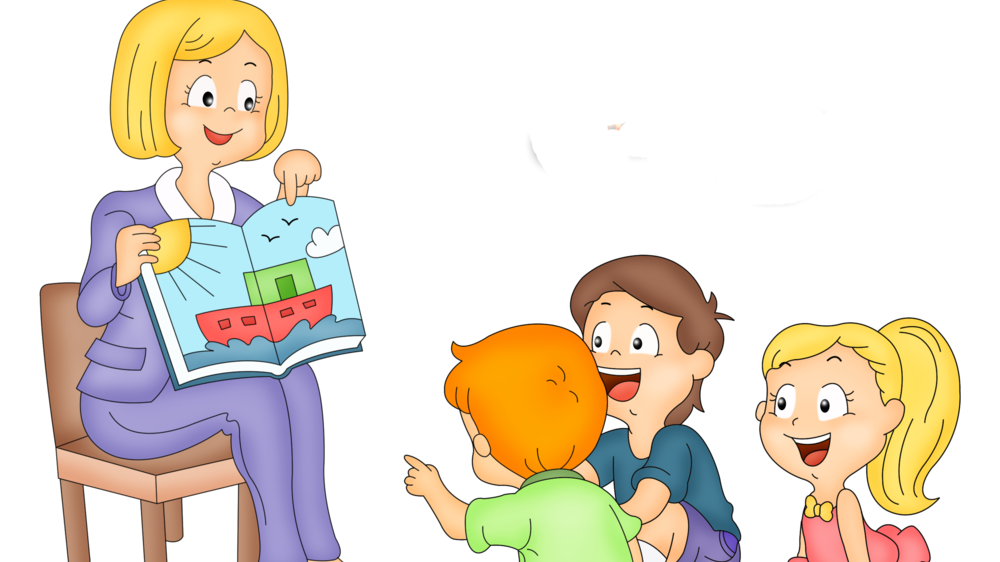 УЧИТЕЛЬ -  ЛОГОПЕД 
СОВЕТУЕТ
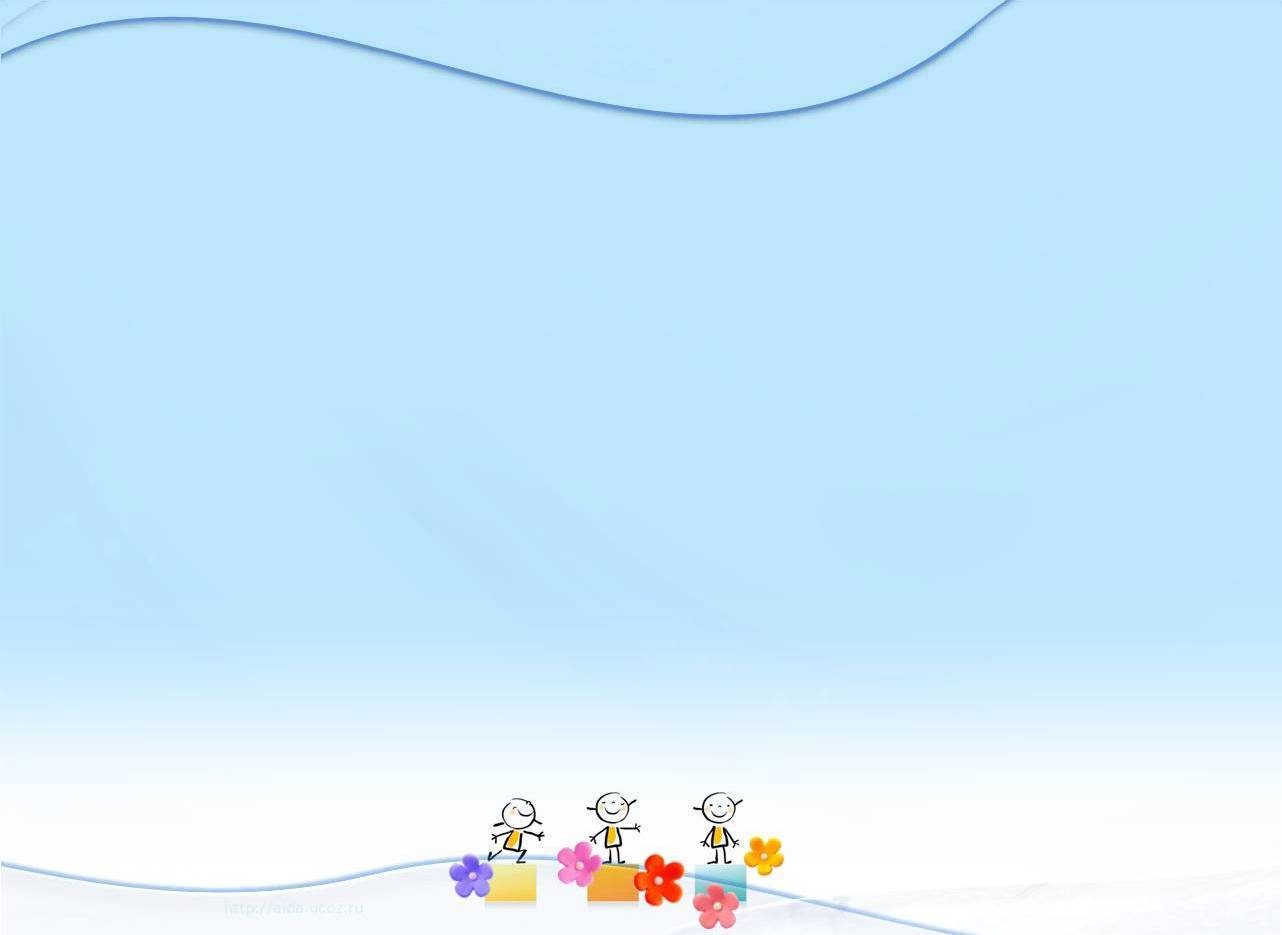 СОВЕТ 1
 Не стоит давать пустышки после года. Если давать их и после этого срока, зубки и язычок начинают занимать неправильное положение во рту, может образоваться щель или сформироваться неправильный прикус. Пострадает и произношение.
СОВЕТ 2
 переходите как можно раньше к твёрдой пище (для правильного формирования челюсти и уклада языка).
СОВЕТ 3 
 Озвучивайте любую ситуацию. Даже если вы молчаливы от природы  все равно говорите с ребенком. Недостаток общения может значительно задержать развитие речи. Сопровождайте свои действия словами.
СОВЕТ 4 
 Уважайте попытки ребенка говорить. Давайте малышу выговориться, с интересом выслушивая его.
СОВЕТ 5
  Не говорите в пустоту, смотрите ребенку в глаза. Это особенно важно, если ваш кроха чрезмерно активный, постоянно двигается.
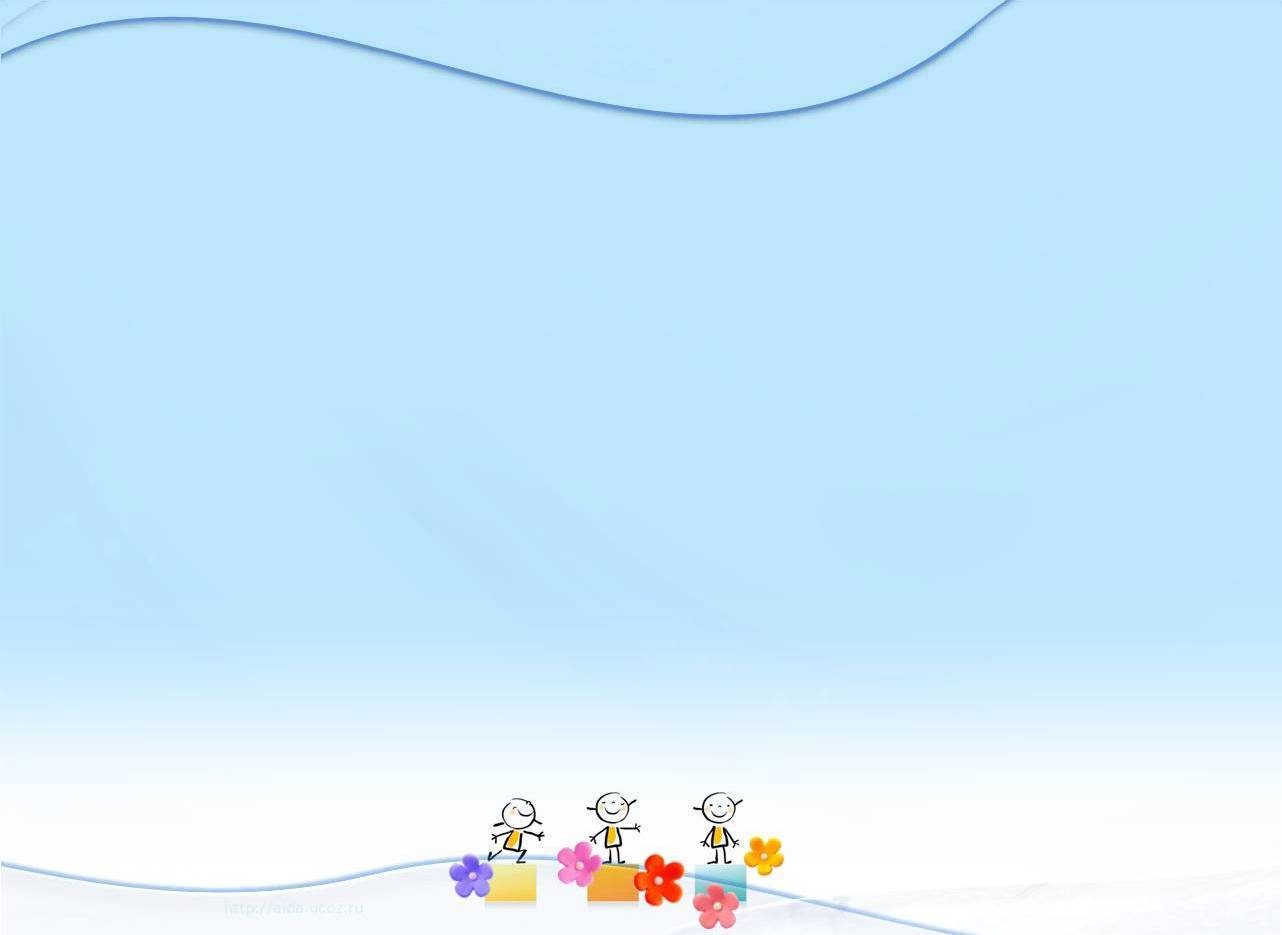 СОВЕТ 6
Не сюсюкайте! Сюсюканье тормозит речевое и психическое развитие.
СОВЕТ 7 
 Нечёткая речь может появиться у детей, если окружающие его люди быстро говорят. Малыш просто не успевает расслышать слово или фразу. Поэтому говорите размеренно, четко.
СОВЕТ 8
 То же, но по-разному. Повторяйте много раз одно и то же слово, фразу (меняя порядок слов). Чтобы ребенок усвоил новое слово, употребляйте его не единожды и в разных контекстах.
СОВЕТ 9
 Способствует развитию речи и эмоциональное пересказывание сказок, обязательно сопровождающееся движением (как зайка прыгает, как лисичка крадётся, как ёжик пыхтит и т.п.).
СОВЕТ 10 
 Уделите внимание развитию общей и кистевой моторики (центры речи и движения руки расположены в коре мозга рядом, будет работать рука – раздражение в мозге затронет центр речи, простимулирует его работу); игры с мячом, чтобы работал весь плечевой пояс.
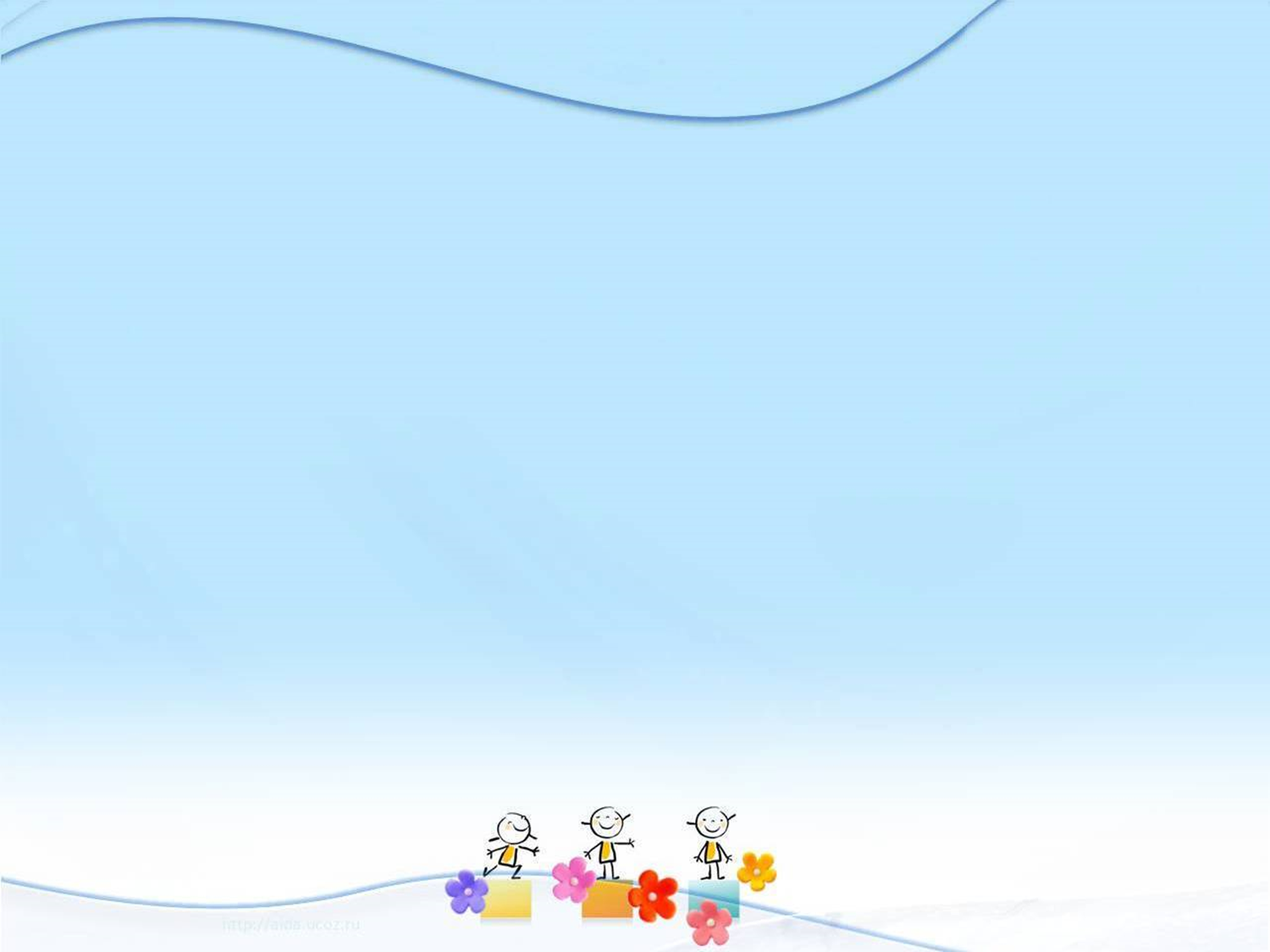 СОВЕТ 11
 Рисование на вертикальной поверхности (рулон обоев на дверь) двумя руками одновременно, чтобы стимулировать работу обоих полушарий. 
СОВЕТ 12
 Оберегайте физическое и психическое здоровье ребенка. Часто болеющие дети и дети с неустойчивой психикой больше подвержены речевым расстройствам. 
СОВЕТ 13
 Ведите дневник, в котором фиксируйте речевые достижения ребенка, записывайте, сколько слов он понимает, какие произносит.
СОВЕТ 14
 Будьте терпеливы, снисходительны и … осторожны. Если ребенок неверно произносит звуки, не смейтесь, не повторяйте неправильное произношение. 
СОВЕТ 15 
 ТОЛЬКО ВЫ! Помните: только вы способны помочь ребенку развиваться гармонично. Не забывайте активно радоваться его успехам, чаще хвалите своего малыша.